SESTRA  PAMĚTNICE
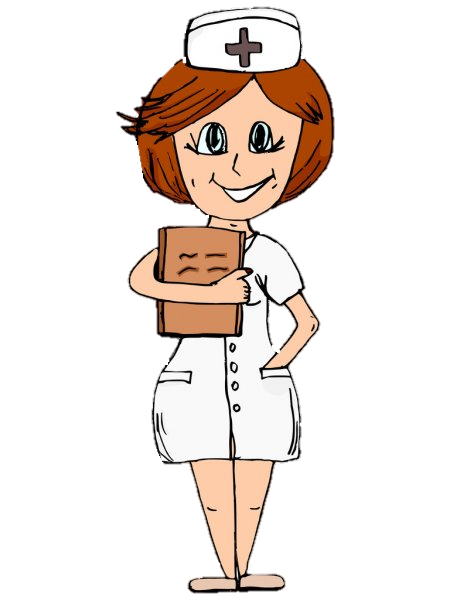 3.lékařská fakulta UK
1.ročník
Sára Dostálová
Osobní foto paní Náglovské
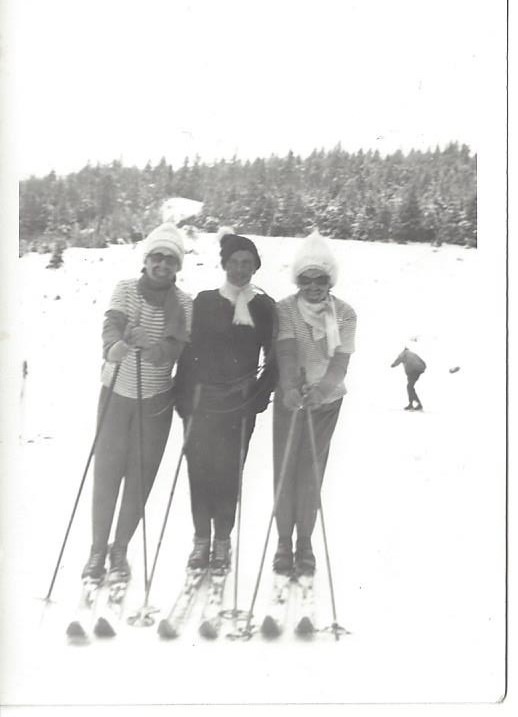 Lyžařský kurz absolvovaný ve  2. ročníku na střední zdravotnické škole
Předávání maturitního předávání vysvědčení
Paní Náglovská
Společná třídní fotka z maturitního předávání
Maturitní pozdrav, který paní Náglovská poslala rodině, kamarádům, aby jim oznámila, že zvládla maturitní zkoušku